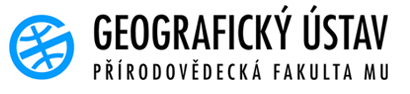 VNITŘNÍ A VNĚJŠÍ PERIFERIE ČESKA – představení projektu TAČR (TL03000527)
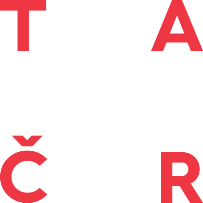 Milan Jeřábek, spoluřešitel projektu
XXV. Kongres České geografické společnosti a 18. Kongres Slovenskej geografickej spoločnosti
Olomouc 08. 09. 2022
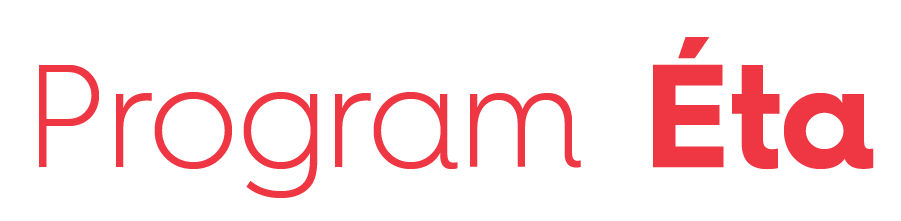 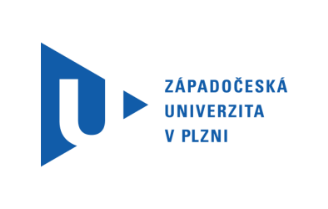 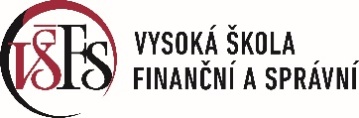 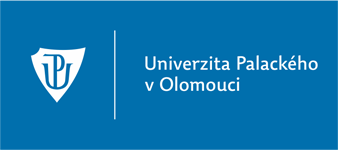 1
NÁVRHU PROJEKTU – CÍLE, REALIZACE, APLIKAČNÍ GARANTI
Periferie, determinované okrajovou polohou oproti jádrům osídlení, se vyznačují zpravidla úbytkem obyvatelstva, nedostatečnou infrastrukturou a nízkou ekonomickou výkonností. Území přiléhající k hranici krajské (vnitřní) či státní (vnější dimenze) Česka tak vyžadují zvláštní pozornost územní samosprávy (krajů) i státní správy. Tato problematika je akcentována prostřednictvím programů přeshraniční spolupráce EU. Projekt řeší vymezení obou typů periferie, analýzu socioekonomické situace vč. přístupu jednotlivých krajů k uzavřenosti regionálního rozvoje. Vyústění výzkumu bude spočívat ve formulaci opatření a doporučení ve smyslu posílení územní koheze Česka.
05/2020 – 04/2023
Ministerstvo pro místní rozvoj ČR, odbor regionální politiky / Regionální rozvojová agentura jižní Moravy / Euroregion Šumava / Asociace evropských hraničních regionů
2
ZÁKLADNÍ PARAMETRY PROJEKTU resp. VYMEZENÍ PERIFERIÍ
Klíčová slova
periferie, územní diferenciace, regionální rozvoj, hranice, Česko / další příbuzné související
Dosavadní přístupy – v české literatuře zejm.
Hampl (2000), Havlíček a kol. (2005), Jančák a kol. (2006), Perlín a kol. (2019), Marada a kol. (2019), Havlíček, Chromý (2001), Jančák a kol. (2010), Komárek a Chromý (2020),
Čermák (2005), Fialová (2001), Vaishar, Zapletalová 1998), Řehák (1979, 2004),
Drápela (2011), Halás, Klapka 2020, Halás (2014), Matyáš a kol. (2007), 
Kubeš, Kraft (2011), Kubeš, Chvojková (2020), Kebza (2020), Strmiska (1999), Váně (2012), Koutský (2005),
Musil (1989), Musil, Müller (2008) Bernard, Šimon (2017),
Majerová a kol. (2005), Maříková (2005), Perlín, Kučerová, Kučera (2010),
Zich (2008), Chromý, Skála (2010), Jeřábek, Dokoupil, Havlíček et al. (2004).
Výběr sledovaných územních/správních jednotek
Vývojové hledisko: aktuální situace +x dosavadní vývoj
Výběr a dostupnost ukazatelů
Statistické hodnocení – celoplošně, sociologická šetření – modelová území
Míra/stupeň perifernosti
Aplikovaný výzkum – uplatnění v praxi?
3
HARMONOGRAM PROJEKTU - AKTUALIZACE 2022+
4
5
5/3 TEMATICKÉ OKRUHY (OBYVATELSTVO, TRH PRÁCE A EKONOMIKA, BYDLENÍ, DOPRAVNÍ DOSTUPNOST, POKRYTÍ INTERNETEM),17 UKAZATELŮ, 41 CHARAKTERISTIK
6
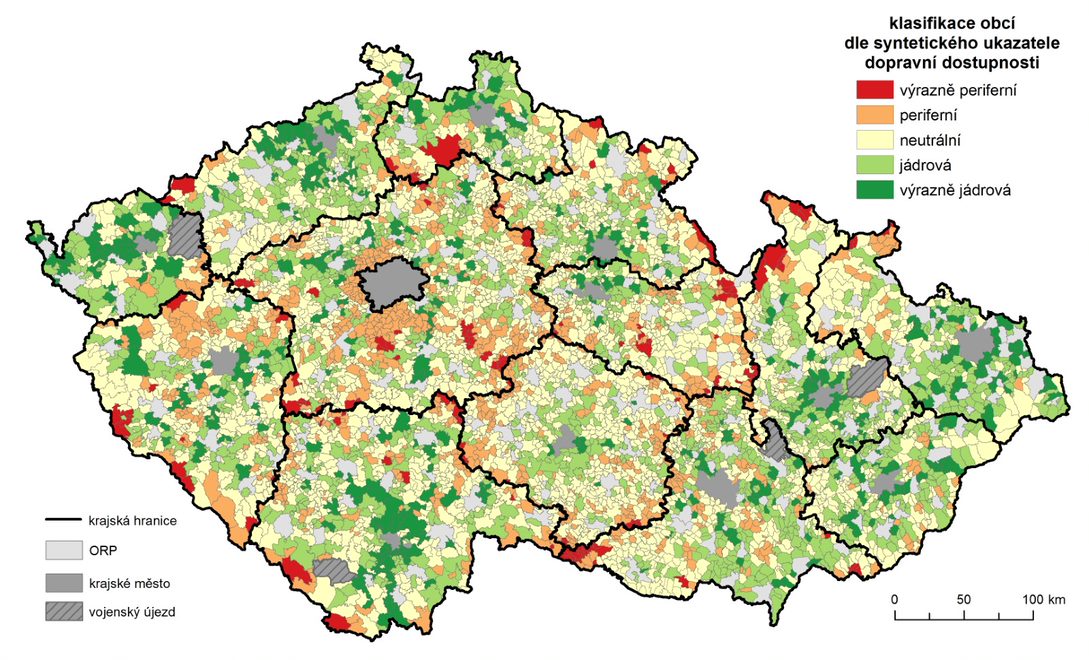 ÚZEMNÍ DIFERENCIACE ČESKA – 3+1
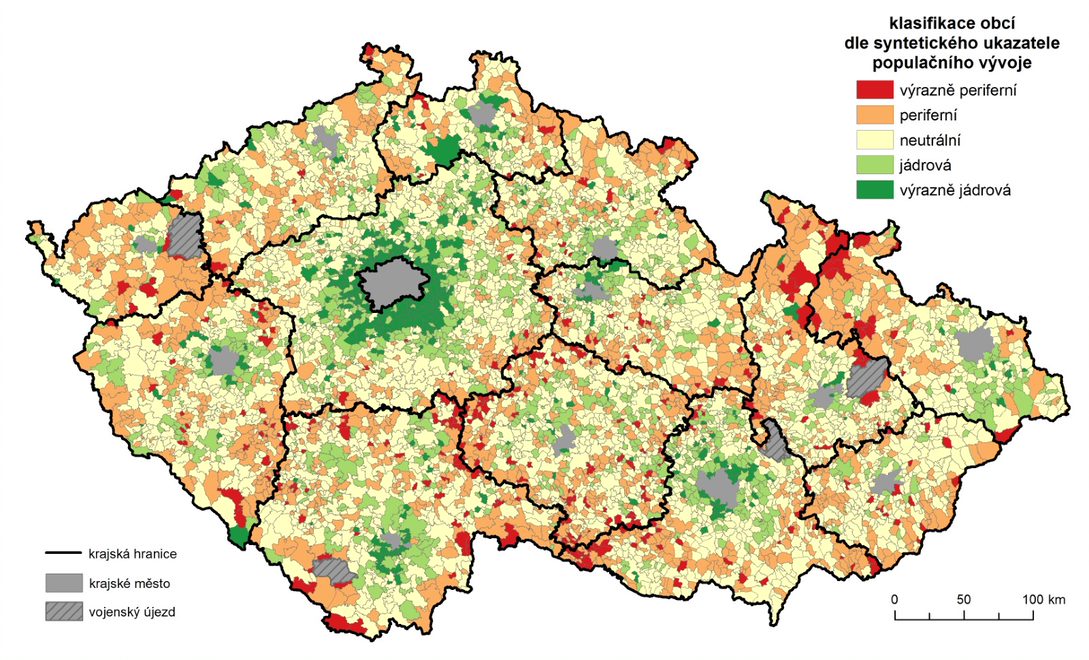 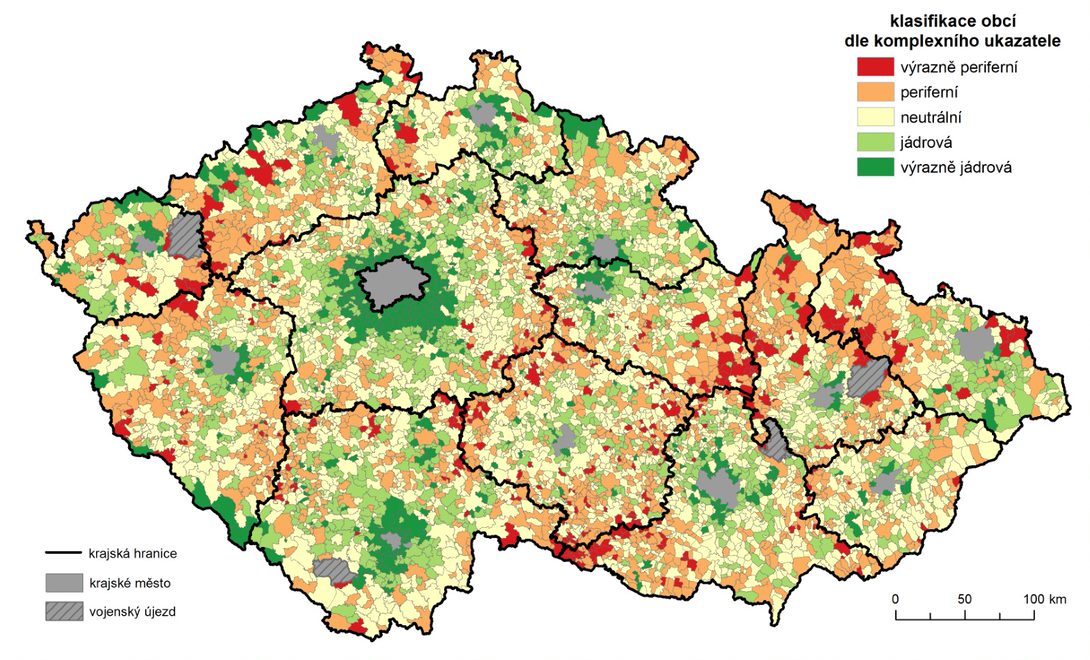 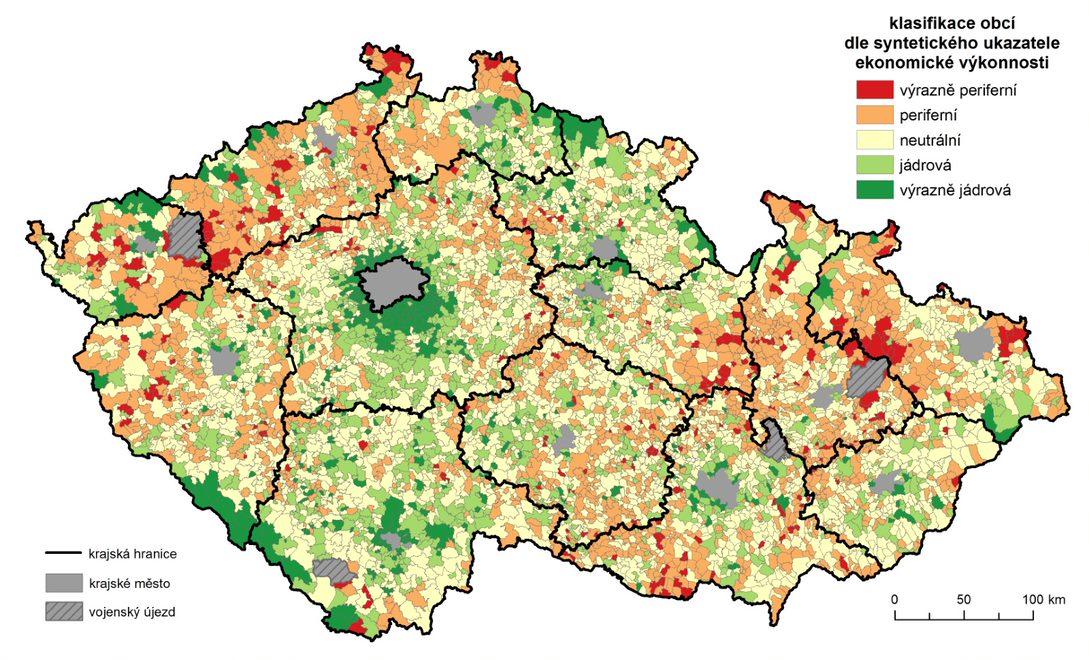 7
Zdroj: ČSÚ, data ArcČR 500 v. 3.3, vlastní výpočty – D. Fiedor, P. Hlisníkovský, D. Kevický, L. Kůs, M. Kebza, K. Pavlačková, konstrukce mapy - P. Hlisníkovský, P. Šimáček
ZASTOUPENÍ V TEMATICKÝCH OKRUZÍCH Z HLEDISKA PERIFERNOSTI MODELOVÉ ÚZEMÍ 4 – pomezí krajů
OBYVATELSTVA (V TIS., %)
OBCÍ (N, %)
8
9
MODELOVÁ ÚZEMÍ – VÝBĚR VNITŘNÍCH A VNĚJŠÍCH PERIFERIÍ
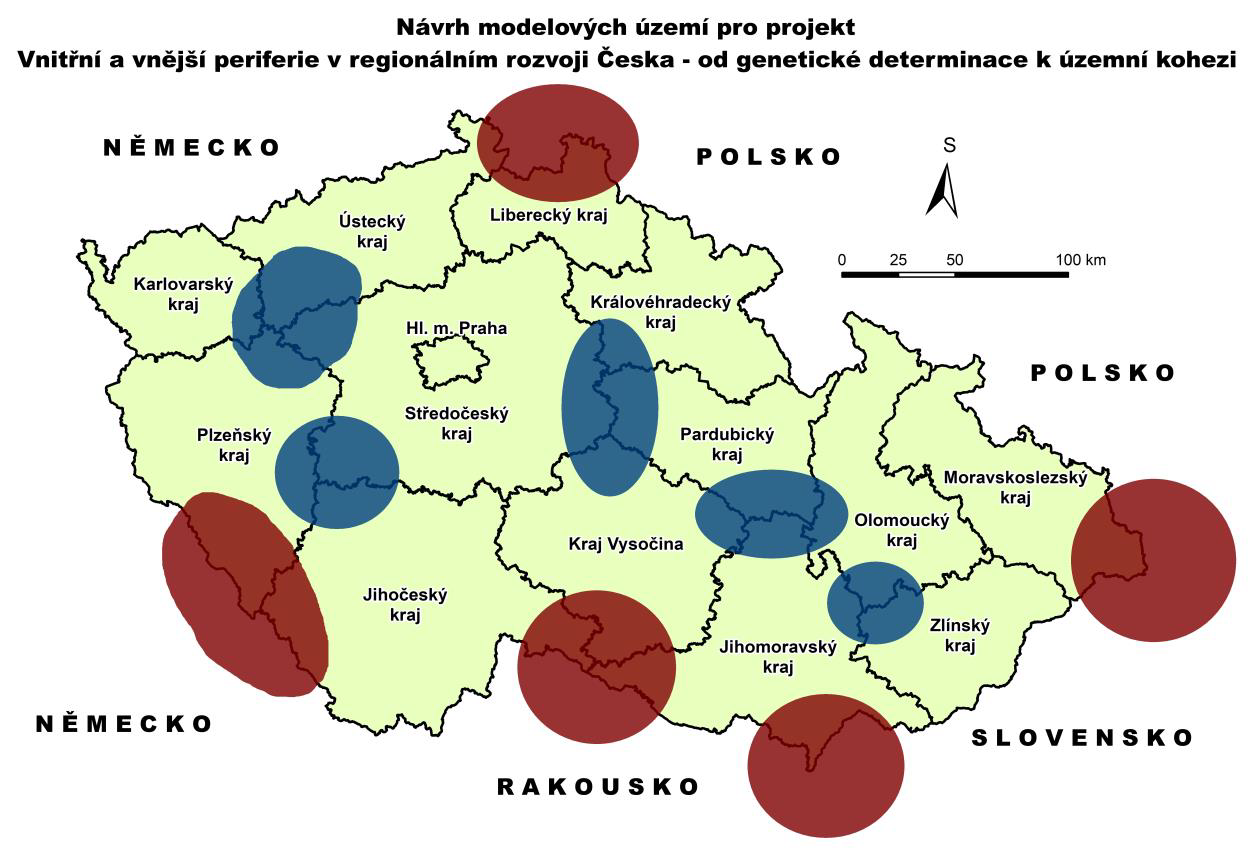 10
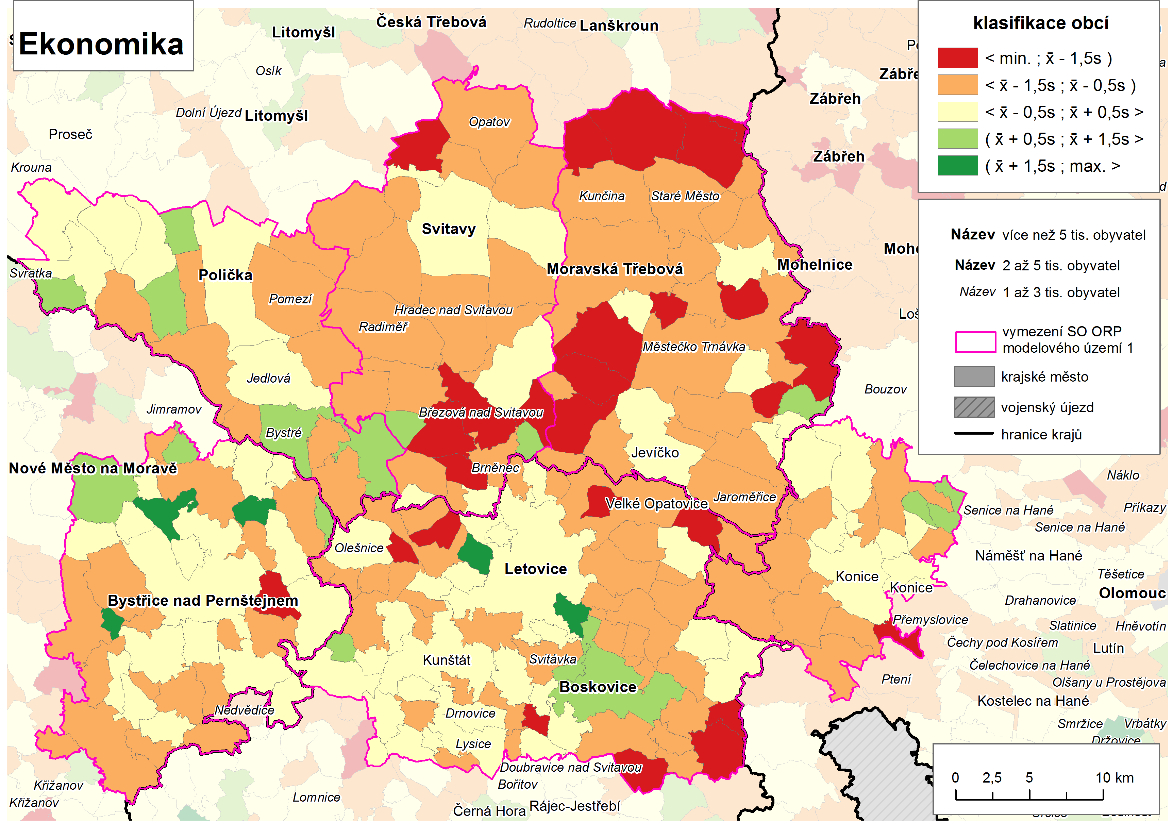 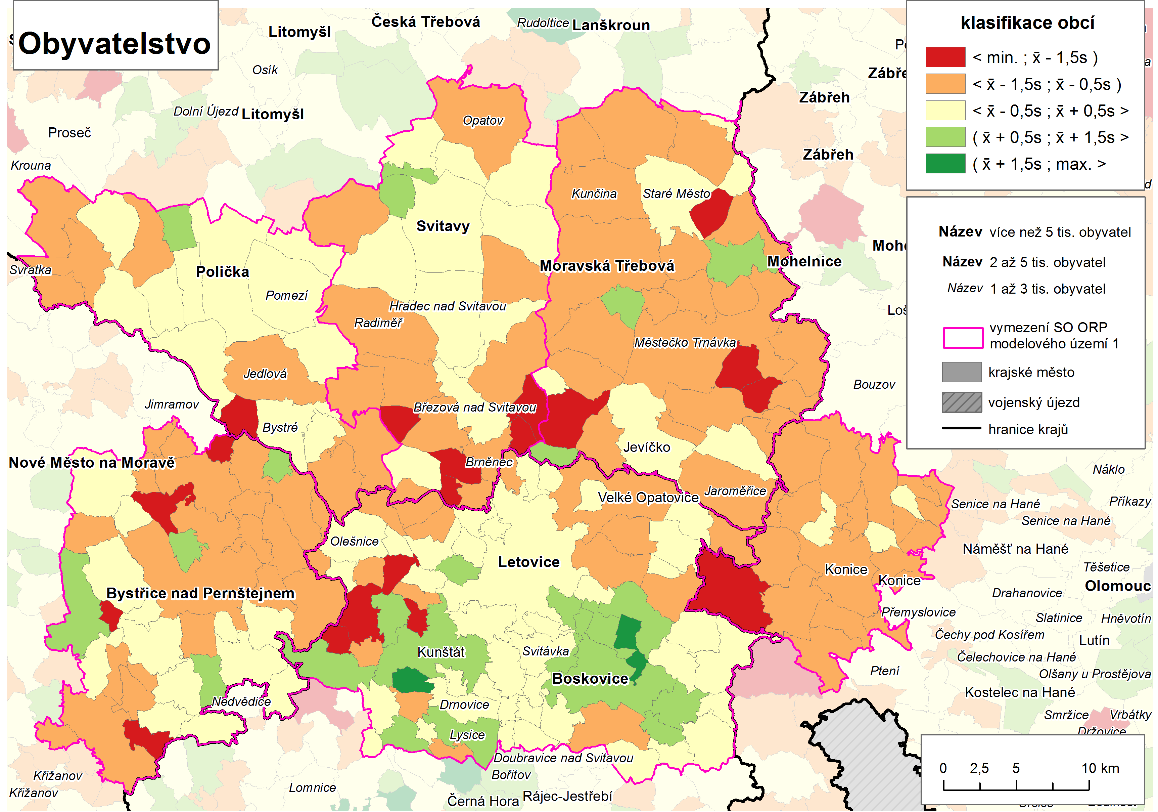 MODELOVÉ ÚZEMÍ 4 – pomezí krajů Pardubického, Vysočina, Olomouckého a Jihomoravského
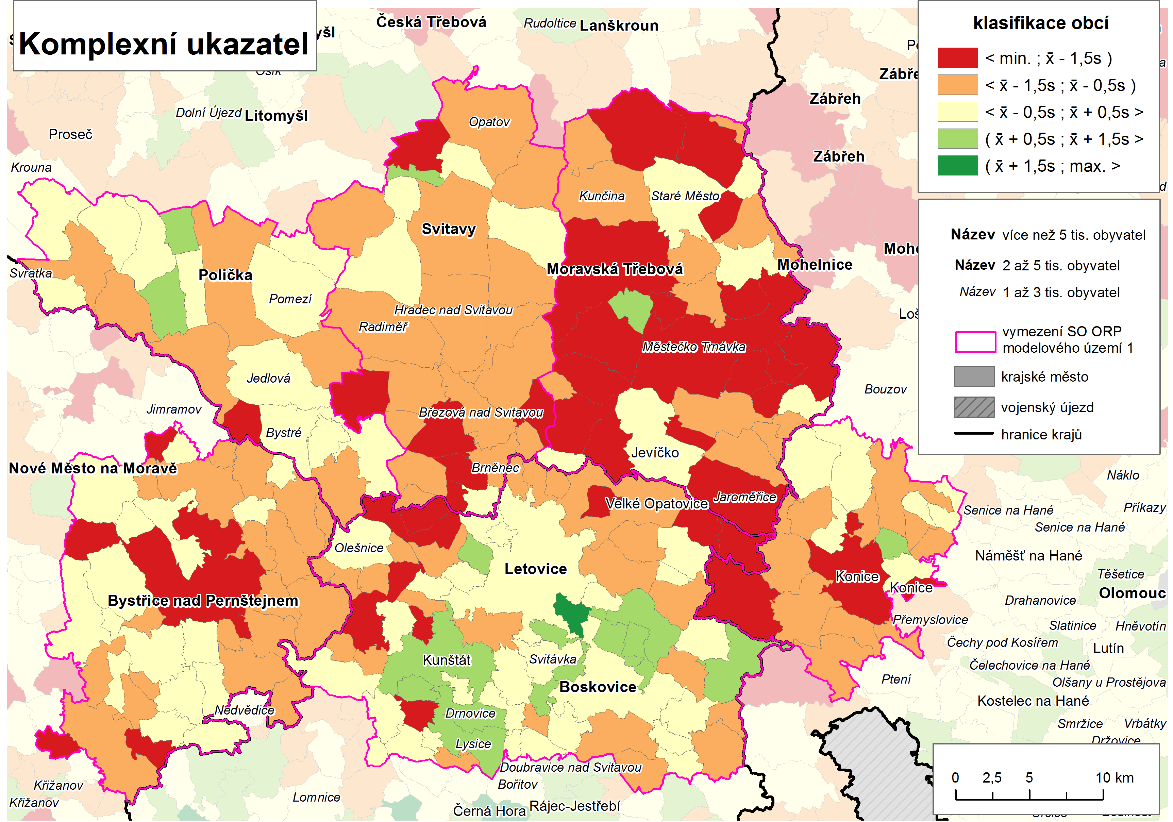 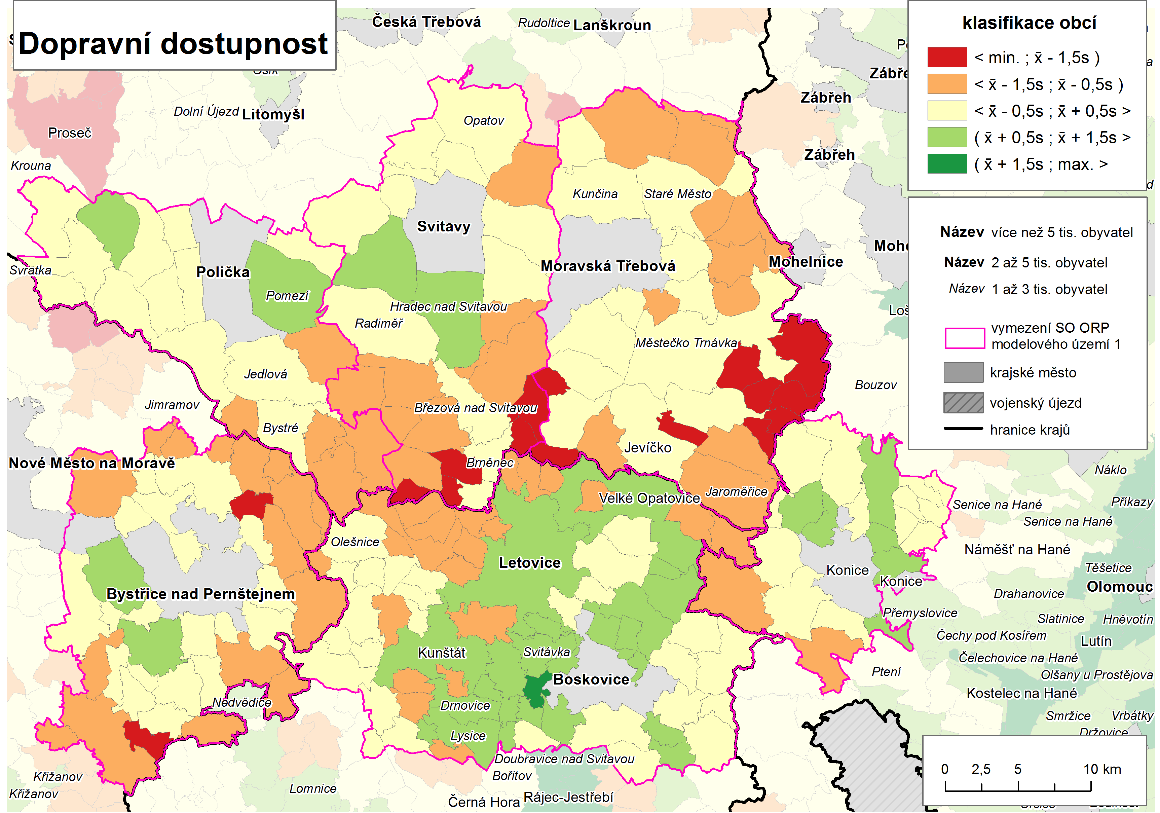 11
STRATEGIE EMPIRICKÉHO ŠETŘENÍ V MODELOVÝCH ÚZEMÍCH
Cílová skupina
(obyvatelstvo), starostové obcí, podnikatelé, elity
Konkretizace regionu a lokalit – VNITŘNÍ DIMENZE
SO ORP (17), obce – 250 / 195, populační velikost, blízkost (krajské) hranice, přítomnost železnice a/či silnice I. třídy 
Koncepce
Starostové / jednotný dotazník, další – řízený strukturovaný dotazník
Vyhodnocení
Systémový soubor, excel / SPSS, třídění 1. a 2. stupně – viz výše
Návrhy opatření
Subjektivní rovina, legislativa, metodika
12
CÍLE EMPICKÉHO ŠETŘENÍ / STRUKTURA DOTAZNÍKU PRO STAROSTY
13
VNĚJŠÍ DIMENZE
SHODNÁ METODIKA, DOPLNĚNÁ O „SOUSEDNÍ ÚZEMÍ A PŘESHRANIČNÍ SPOLUPRÁCI“
Základní data o socioekonomickém vývoji – územní jednotky „okresy“
Vy/zatíženost hraničních přechodů
Přeshraniční projekty – OP Přeshraniční spolupráce, 2014-2020, analýza: velké + malé projekty
Přeshraniční aspekty v empirických šetřeních – území euroregionů, pouze česká strana

VÝSTUPY:
Sběr a analýza statistických dat – kabinetní výzkum
 Srovnatelnost a dostupnost ukazatelů – CZ / SN, BY, AT, SK, PL
Nmap specializovaná mapa s odborným obsahem - vnější periferie
Příhraniční SO ORP, hraniční úseky
M1 uspořádání (vědecké mezinárodní) konference
Prezentace zásadních výsledků
Participace zahraničních expertů
Plzeň, 14. – 15. 11. 2022
14
PARTNERSTVÍM MĚST K POSÍLENÍ PŘESHRANIČNÍHO REGIONÁLNÍHO ROZVOJE
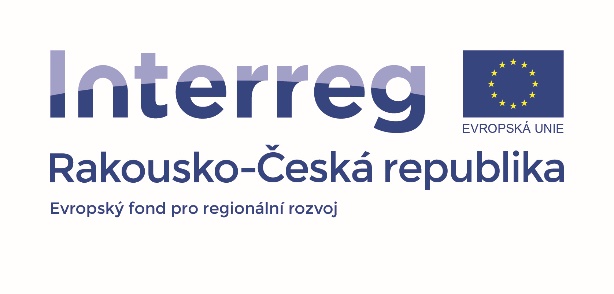 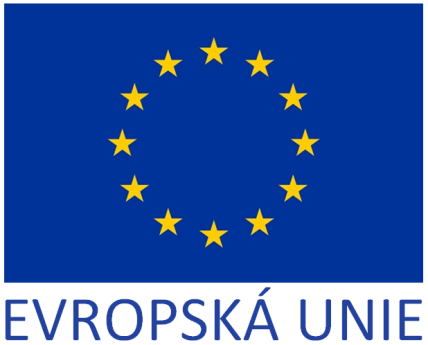 Součástí "návratu Česka do Evropy" se staly partnerské vztahy mezi městy. V česko-rakouském pohraničí lze zčásti navázat na historické sounáležitosti, jejich rozsah a kvalita však může být některými událostmi zatížena. Aktuálně je v neúplném přehledu evidováno 30 měst krajů Jihočeského, Vysočina a Jihomoravského s vazbami na rakouské protějšky. 
Projekt navazuje, byť v jiném tématu, na současně řešený projekt FMP obou VŠ. Posoudí úroveň partnerství se zaměřením na vzájemné poznávání sousedního území (měst), ale také fungování veřejné správy. K tomu slouží jak společný kabinetní výzkum studentů a akademiků VŠPJ a DUK, tak práce v terénu vč. setkání se zástupci samosprávy, cestovních kanceláří, ubytovacích zařízení a pamětihodností. 
Výsledky nejprve představené na konferenci formou putovní výstavy a publikace významně posunou stav vědění o partnerských vztazích mezi příslušnými městy a podpoří tak provázanost česko-rakouského pohraničí.
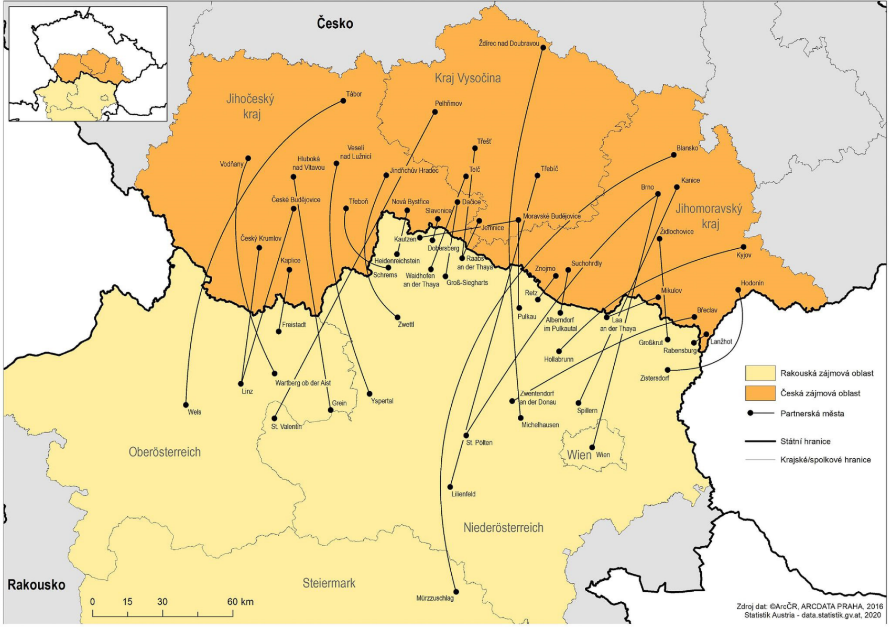 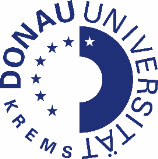 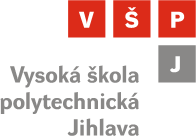 15
VNITŘNÍ A VNĚJŠÍ PERIFERIE ČESKA – OD GENETICKÉ DETERMINACE K ÚZEMNÍ KOHEZI / představení projektu TAČR (TL03000527)
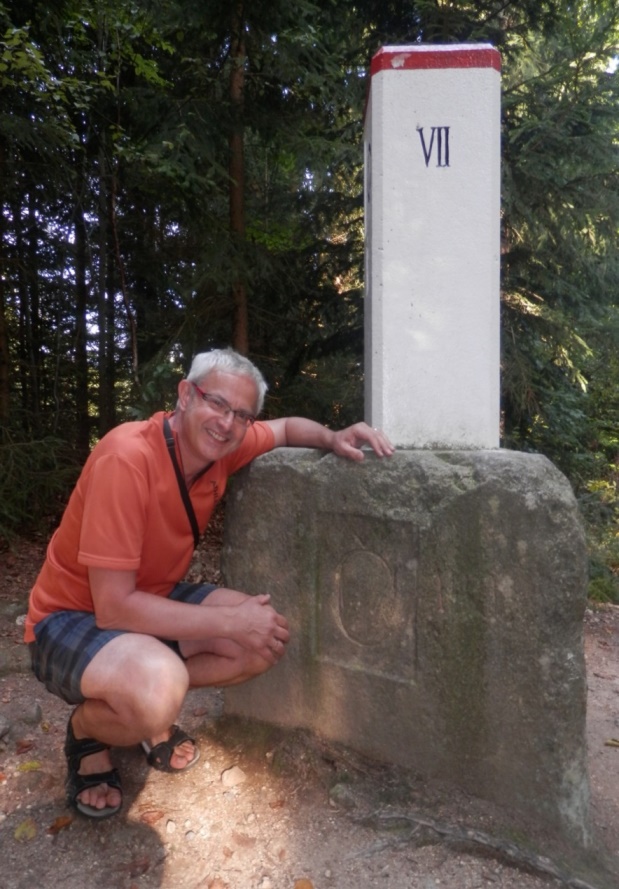 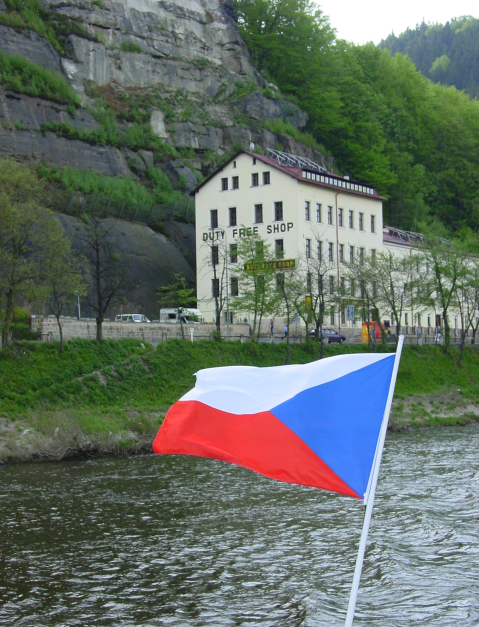 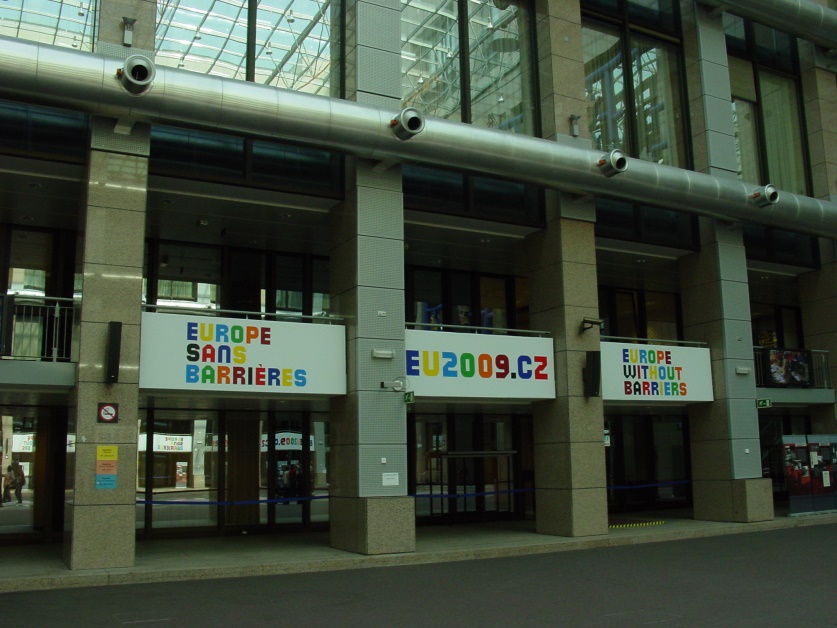 DĚKUJI VÁM ZA POZORNOST.
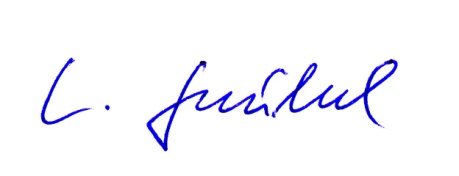 jerabek@sci.muni.cz
16